Bilimsel Süreç Becerileri Temel Beceriler
Deneysel Becerileri
Değişkenleri Tanımlama ve Kontrol Etme
Bağımsız Değişken: Bağımlı değişken üzerinde etki etmesi beklenen ve araştırmacının isteğine göre değiştirilebilen değişken türüdür.
Bağımlı Değişken: Bağımsız değişken veya değişkenlerin etkilediği değişkendir.
Kontrol Değişkeni: Bağımlı değişken üzerine etki etmesi istenmeyen araştırma sürecinde değişimi engellenerek sabit tutulan değişkendir
Hipotez Kurma
Hipotezler, araştırma sürecinde elde edilen verilerin yorumlanmasında ihtiyaç duyulan ilave verilerin neler olduğu hakkında ve hangi veriler üzerine odaklanılması gerektiği konusunda bilim adamlarına rehberlik ederler.
Verileri kaydetme ve yorumlama
Hipotezler doğrultusunda toplanan verilerin bilgisayar ve hesap makinesi gibi araçlarla görsel formlara (grafik, tablo) dönüştürülmesi verileri yorumlamayı kolaylaştırır. 
Karar alma süreci ise temel anlamda araştırmada kurulan hipotezlere bağlıdır.
Deney yapma
Deneyi tasarlayıp uygulayarak, gözlem yapma, değişkenleri değiştirme ve kontrol etme, verileri elde etme sürecidir.
Öğrencilerin bütün bilimsel süreç becerilerini uygulamalarını gerektiren deney tasarlama ve yapma, araştırma sürecinin en geniş bölümünü oluşturur.
MODEL OLUŞTURMA
Bu süreç, bilgileri ya da verileri grafik, şekil veya çoklu görsel sunumlar yoluyla göstermeyi içerir. Aynı olay için bile bir modelin oluşturulabildiği çeşitli yollar vardır. Bir buz küpünün erimesi grafikle, şekille, üç boyutlu modelle, görüntü kaydıyla, çizelgeyle, fotoğrafla veya çizimle gösterilebilir .
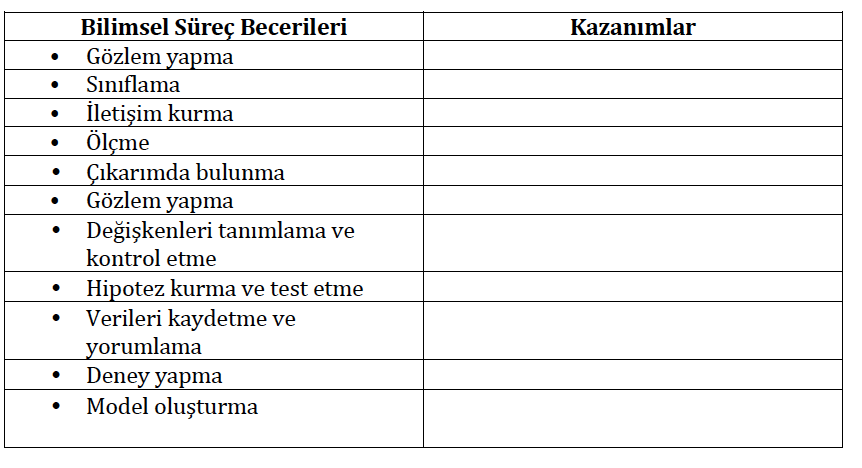